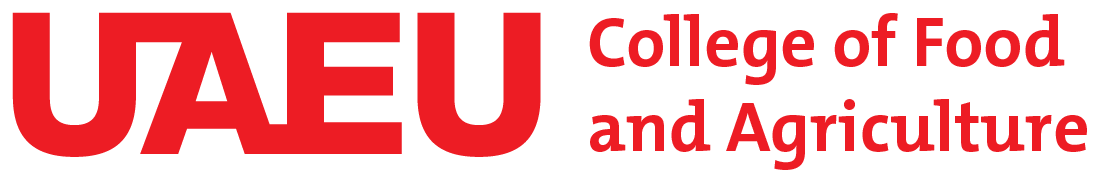 Al Foah Farm Forms
Greenhouse Space Request Form
Greenhouse space is allocated upon availability. Priority is given to activities that are part of funded research  projects, and/or involve UAEU students. Early submission of the request will increase the chances of being provided with greenhouse space.
Type of greenhouse needed:
Shadehouse
Open ground greenhouse
Paved floor greenhouse
Cultivation system used:
Containers
In ground
Hydroponic
Other: _________________________
Plant families / species  used: _________________________________________________________
Could this trial possibly affect neighboring trials in the same greenhouse ?
Yes: (please specify) ______________________________________________________________________________
No
Please indicate if any of the below listed materials are used:
Introduced microorganisms
Transgenic plants
Radioactive materials
Herbicides
Contaminated growth substrates (heavy metals, PAHs etc.)
Are workers needed to support the maintenance of the experiment ?
Yes: ________ hours per day / week / month
No
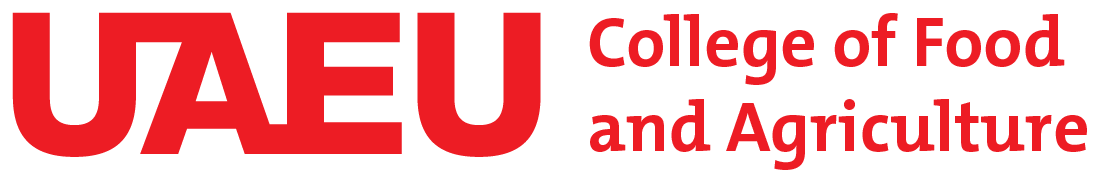 Al Foah Farm Forms
Price list for greenhouse and shadehouse space:
The rent for greenhouse space will need to be paid when the research conducted is part of a funded research or consultancy project.
By requesting greenhouse space, the requester agrees to adhere to the rules for the use of greenhouses on the Al Foah Experimental Farm. 
It will be the responsibility of the requester to make sure that his students, research assistants and other collaborators  adhere to the rules for greenhouse use as well.
Signature of the requester
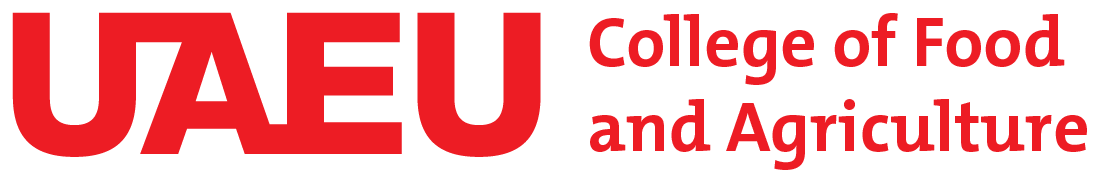 Al Foah Farm Forms
Rules for the use of greenhouses on the Al Foah Experimental Farm
The research greenhouses on the Al Foah Experimental Farm are generally open to all Faculty members, Staff and Students of the UAEU.
By entering  the greenhouses , Faculty members, Staff and Students agree to adhere to the rules for greenhouse use.
Visitors from outside of the University must be accompanied by a UAEU Faculty member, Staff or Graduate Student  at all times.
Children must be under the direct supervision of an adult at all times.
Greenhouse doors need to be kept closed at all times to avoid entry of weeds and insects.  When a greenhouse has an entrance cabinet, the outer door needs to be closed first, before the inner one is opened.
All users of the greenhouses are expected to keep them clean, and not to leave unused material, waste, empty pots or growth substrates  there. Faculty members who were granted greenhouse space, are responsible for keeping the area allocated to their research clean. There is no general  ‘cleaning service’ for the greenhouses !
The last person to leave the greenhouse must make sure that the light and water are switched off.
Mixing of substrates, potting of plants and any other activities evolving dust are not allowed in the research greenhouses.
Transgenic plant material, or plant/soil material containing introduced organisms needs to be bagged and autoclaved before disposal.
It is the responsibility of the Faculty member who booked greenhouse space, to remove all plants and materials by the end of his experiment, and to provide proper sanitation and clean up.
To prevent the spread of virus diseases, smoking is strictly prohibited in the greenhouse and shadehouse area. Smokers need to keep a distance of at least 100 m to the next greenhouse / shadehouse.
All Faculty members conducting experiments in the greenhouse need to monitor their plants for the occurrence of pests and pathogens. Should such symptoms be observed, the farm management needs to be informed immediately.
Any storage or use of pesticides in the greenhouse / shadehouse  requires the approval of the farm management.
Should chemical pest control become necessary in one of the greenhouses, the farm management will inform all concerned Faculty members in advance.
It is not allowed to photograph, touch, move, water or spray plants or other components of experiments without prior consent of the responsible Faculty member !
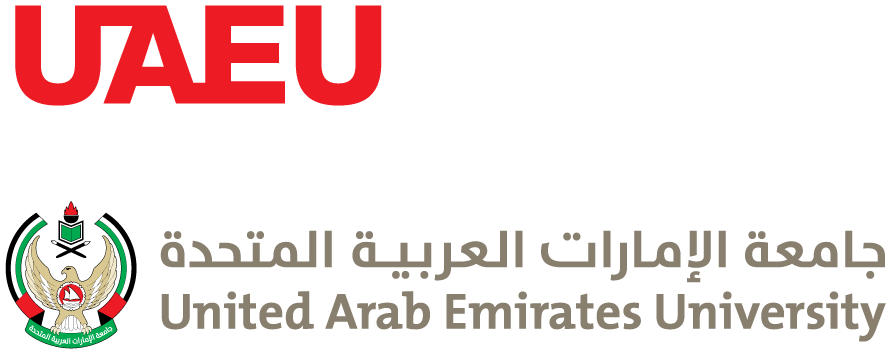 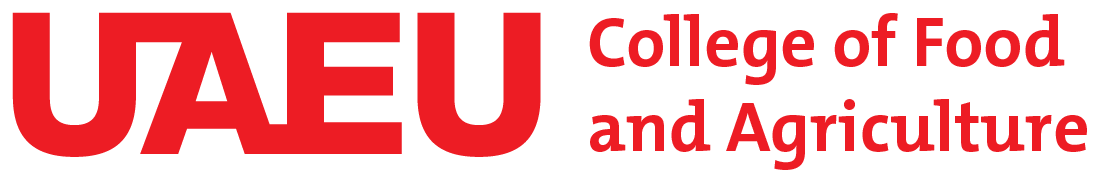 Al Foah Experimental Farm Greenhouse Research
Write Here the Title of Your Planned Experiment in the Greenhouse
Responsible Faculty member(s):
Students involved:
Department(s):
Filling up of this page is mandatory for every booking request. 
This information will be made available next to your experiment in the greenhouse.
Funding body:
Overall goal of this experiment:
Care instructions:
In case of urgent inquiries or emergency, please contact: